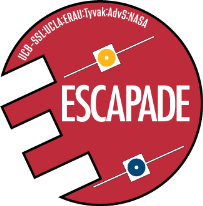 ESCAPADE
Escape, Plasma and Acceleration Dynamics Explorers
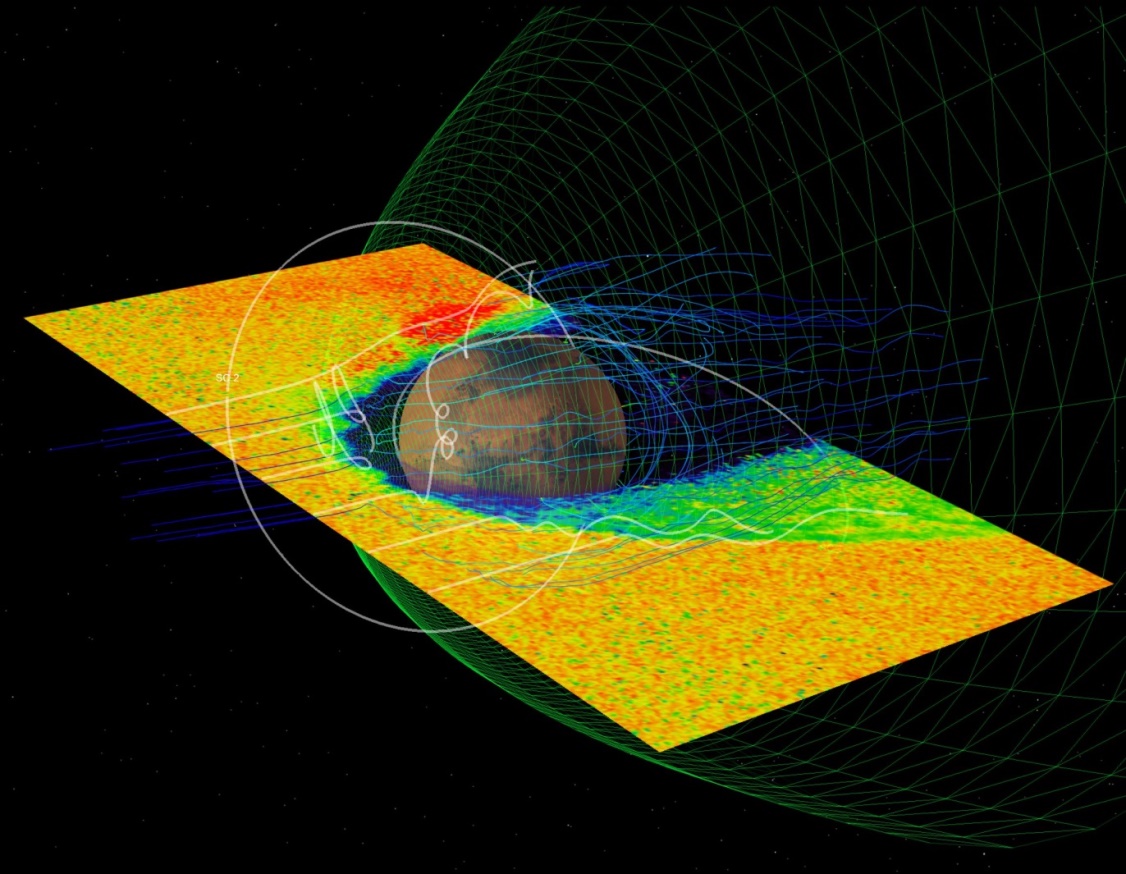 Rob Lillis, Shannon Curry, Janet Luhmann, Aroh Barjatya, Davin Larson, Christopher Russell, Roberto Livi, Phyllis Whittlesey, Yingjuan Ma, Ronan Modolo, Yuki Harada, David Brain, Paul Withers, Christopher Fowler, Shaosui Xu, and Ed Thiemann
EGU Virtual meeting, May 5, 2020
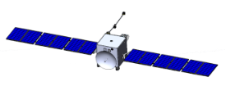 * I won’t be awake for the chat so please email me with any questions: rlillis@berkeley.edu
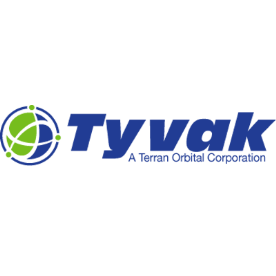 1
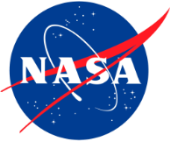 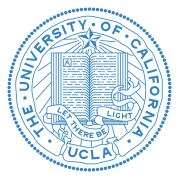 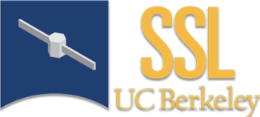 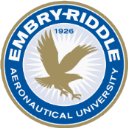 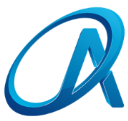 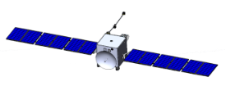 [Speaker Notes: The last several talks showcased the rich array of plasma processes occurring in the Mars magnetosphere, and form a great motivation for my talk.  I’ll talk about the science case for ESCAPADE, as well as our mission for the mission including instruments, spacecraft, and mission design]
ESCAPADE 30-second summary
What is it? Two identical smallsats, measuring plasma conditions from coordinated elliptical Mars orbits.
Why? Understand how solar wind energy and momentum are transferred through the Martian magnetosphere, and the consequences for plasma-related atmospheric escape.
How? Selected as part of the SIMPLEX-II program. Ride-share with the Psyche mission. Electric propulsion + aerobraking.
When? Launch 08/22, Science 07/24-07/25.
How much? < $55 million
5/4/2020
2
The Martian plasma environment: why do we care?
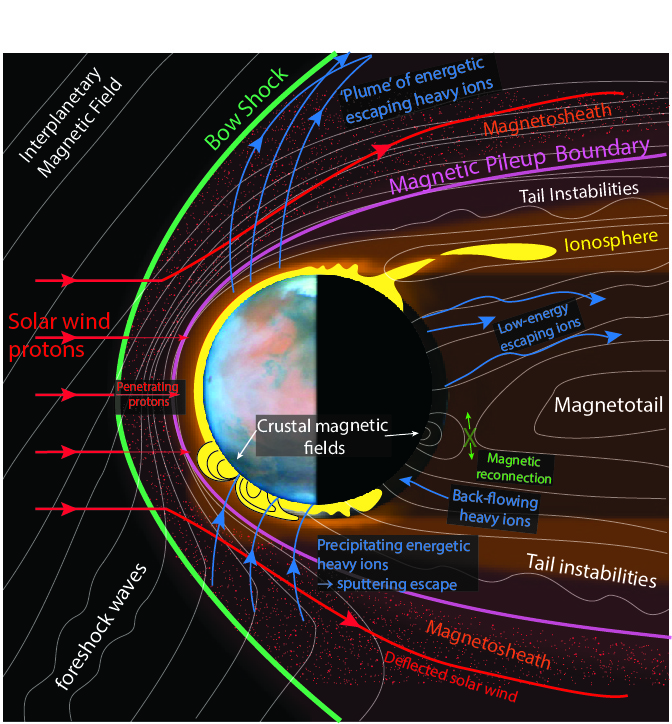 Understand structure, composition, variability and dynamics of a unique hybrid magnetosphere.
Atmospheric Escape Processes: ion and sputtering escape are important the evolution of Mars’ climate.
3
Proprietary: do not distribute without ESCAPADE project approval
Q: Why ESCAPADE?
A: A single measurement platform leaves major questions unanswered
spatial and temporal plasma variations cannot be distinguished 
responses of magnetosphere & escape to changing heliospheric conditions (~1 minute) can only be measured with a time-lag of an hour or (much) more 
Multi-point in situ observations from coordinated orbits are required to untangle spatial from temporal variability and characterize real-time response to heliospheric drivers.
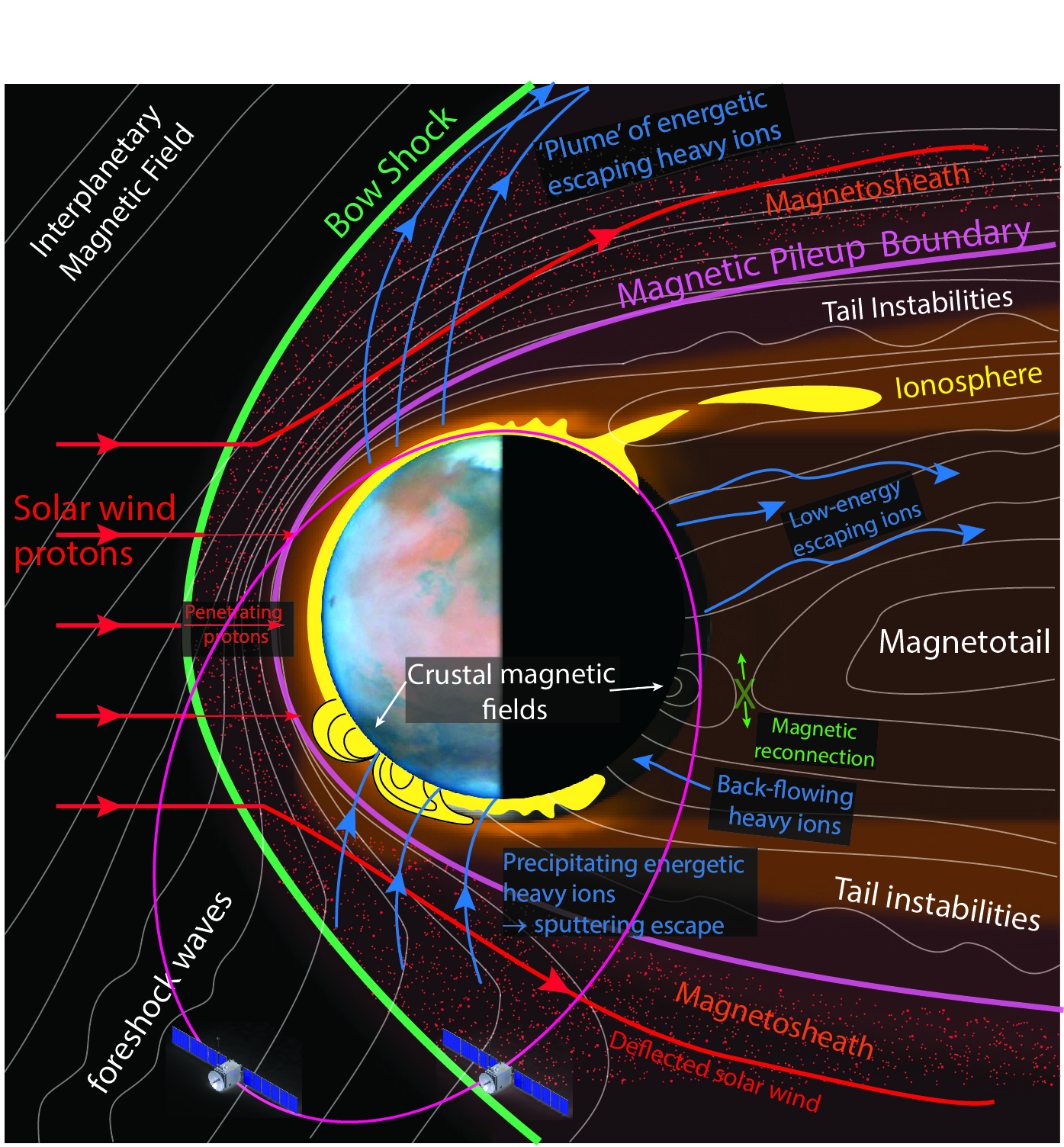 4
Proprietary: do not distribute without ESCAPADE project approval
[Speaker Notes: The figure on the bottom shows the evolving orbit of MAVEN in MSO coordinates, or with respect to the sun, showing the nominal location of the various plasma regions and boundaries.  Black is the undisturbed solar wind, behind which is the bow shock and the magnetosheath region where the solar wind plasma slows down, heats up, becomes turbulent and diverts around the conducting obstacle of the ionosphere.  The yellow region is where the interplanetary magnetic field piles up and drapes around the planet. The blue region is the wake where the double-lobed magnetotail trips behind the planet.  This is a highly simplistic representation of a very complex picture that displays enormous variability as the properties of the solar wind change: density, velocity, IMF magnitude and IMF cone and clock angle.]
Spatial-Temporal Ambiguity
Boundary Processes:
Snowplow Bulk Plasma Loss on the IMB [Halekas et al., 2015, 2016].
Kelvin-Helmholtz Instabilities [Ruhunusiri et al., 2017]
Bow shock motion.
3-D structures evolving in time:
Flux Ropes [Hara et al] & plasmoids. 
Field-aligned potentials:
Double layers & Inverted-V signatures [Xu et al., 2019].
Ionospheric processes:
Irregularities [e.g. Fowler et al., 2018] & ion heating
Magnetic Cusp influences.
Electron precipitation
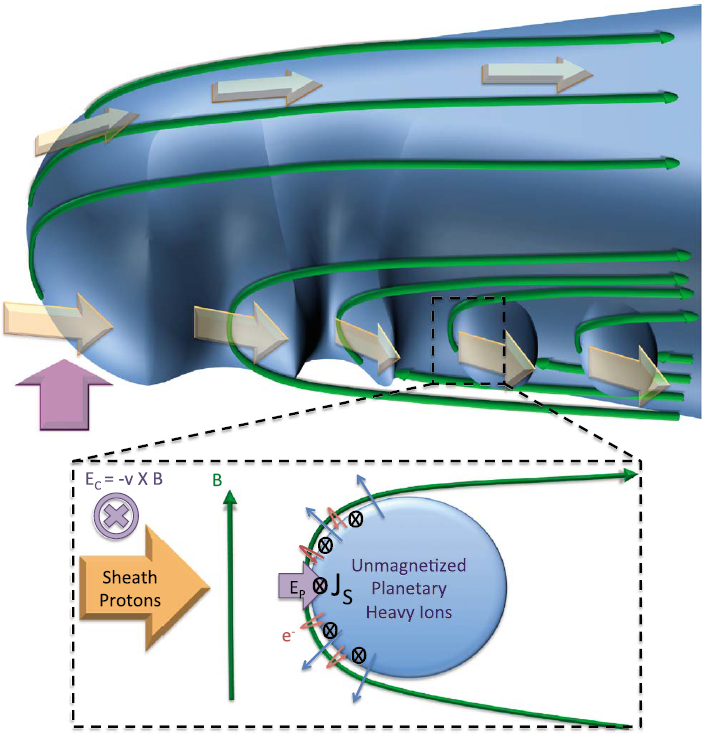 [Speaker Notes: The interaction of unmagnetized planetary heavy ions with magnetized sheath protons results in polarization electric fields at the edges of the unmagnetized bubble as ions try to freely propagate, and resulting shielding currents which pile up the magnetic field in a snowplow effect. The structure is likely dynamic in space and time , and ions are accelerated to different energies, resulting in energy dispersion. 
All these features of the Mars-SW interaction are likely dynamic in space and time. Multi-point observations will untangle space & time and elucidate these processes.]
Response to solar wind conditions
Categorizing ion loss or precipitation by SW/IMF conditions relies on once-per-orbit proxies or assuming SW conditions are steady over 1-3 hours.
Bad assumption when pressures exceed 1-2 nPa.
Real-time response to impulsive events cannot be characterized.
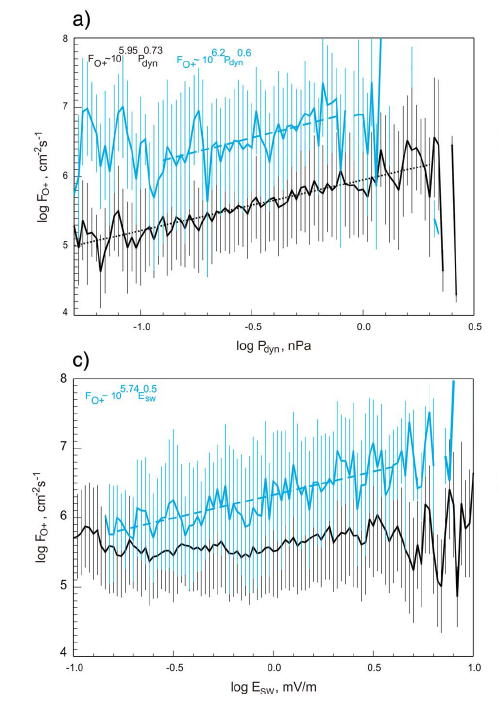 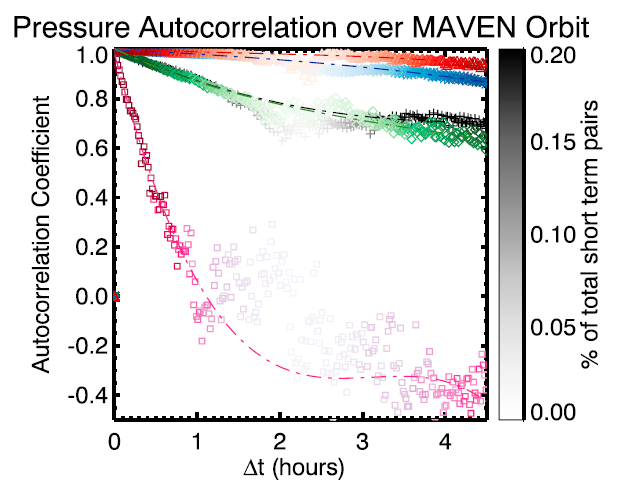 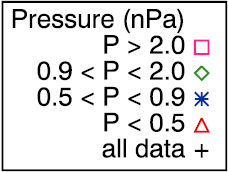 Dubinin et al., 2017
Marquette et al., 2018
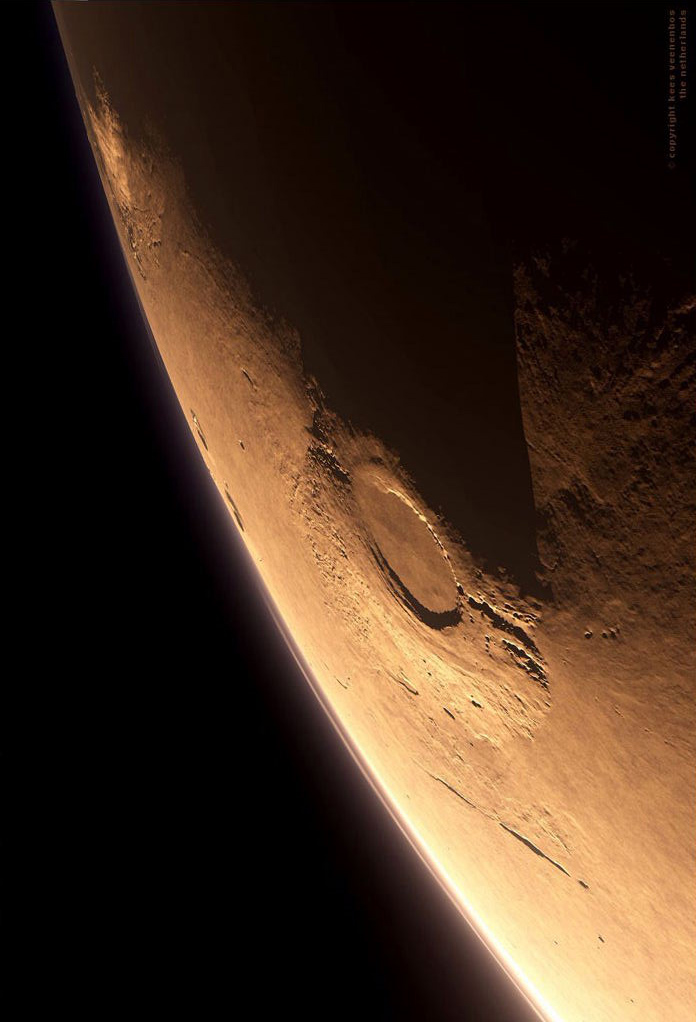 ESCAPADE
ESCAPADE is a twin-spacecraft Class D mission dedicated to studying the transfer of solar wind energy and momentum through Mars’ unique hybrid magnetosphere and how it drives ion and sputtering escape.
Builds on MAVEN’s legacy for  a fraction of the cost.
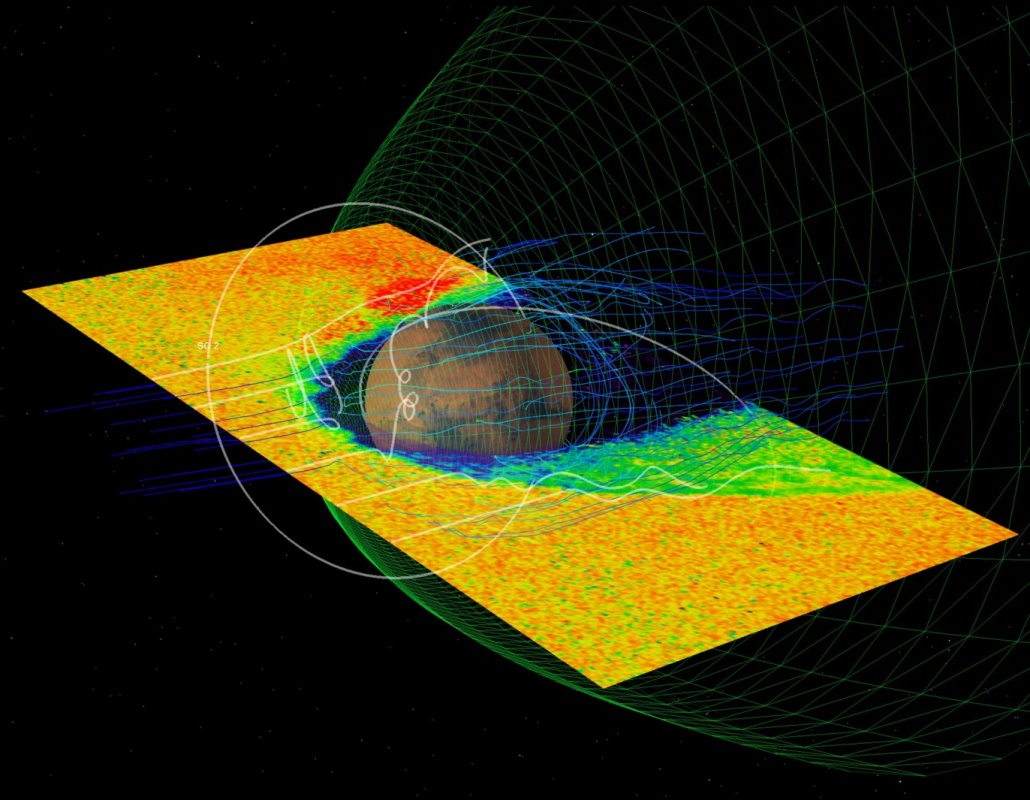 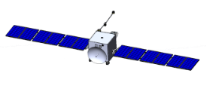 In June 2019, ESCAPADE was selected for Phase A&B funding as part of the NASA SIMPLEX program.
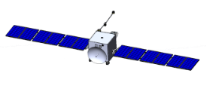 ESCAPADE Goals & Objectives
Measurements & Instruments
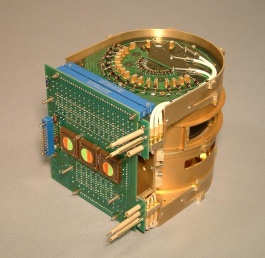 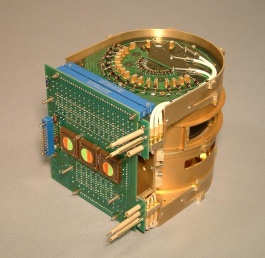 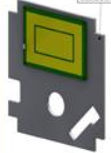 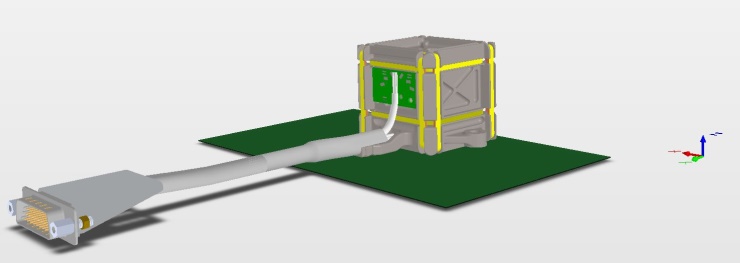 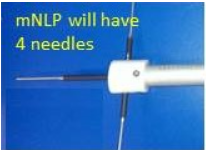 Threshold Mission
[Speaker Notes: Instrument trades are underway already.]
Science Drives Spatial/Temporal separation
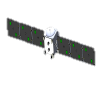 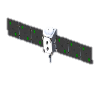 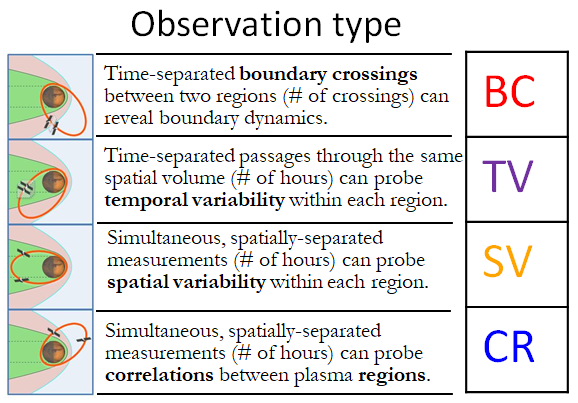 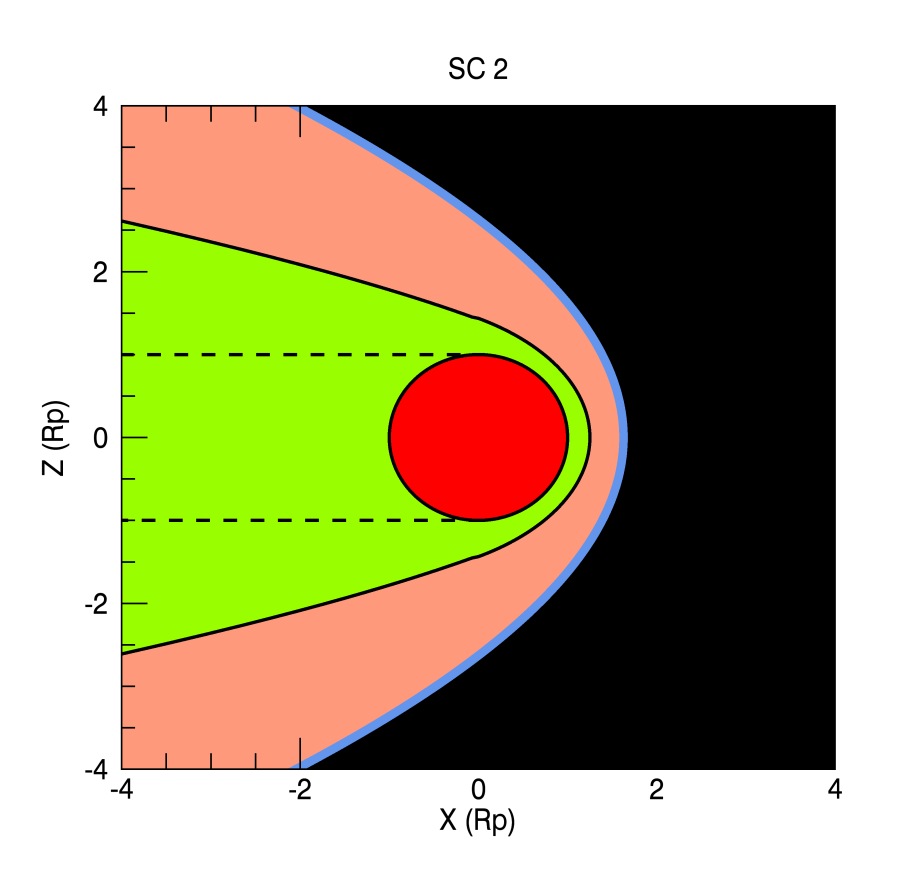 Magnetosheath
Bow Shock
Tail
Magnetic Pileup Boundary
Solar wind
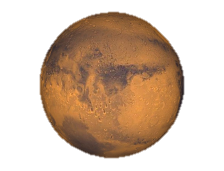 Night
Day
Ionosphere
Science Drives Spatial/Temporal separation
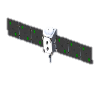 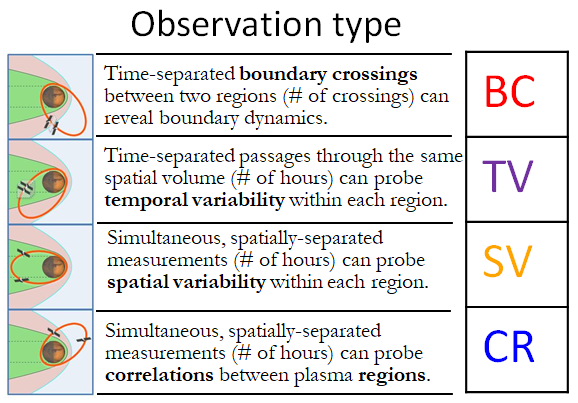 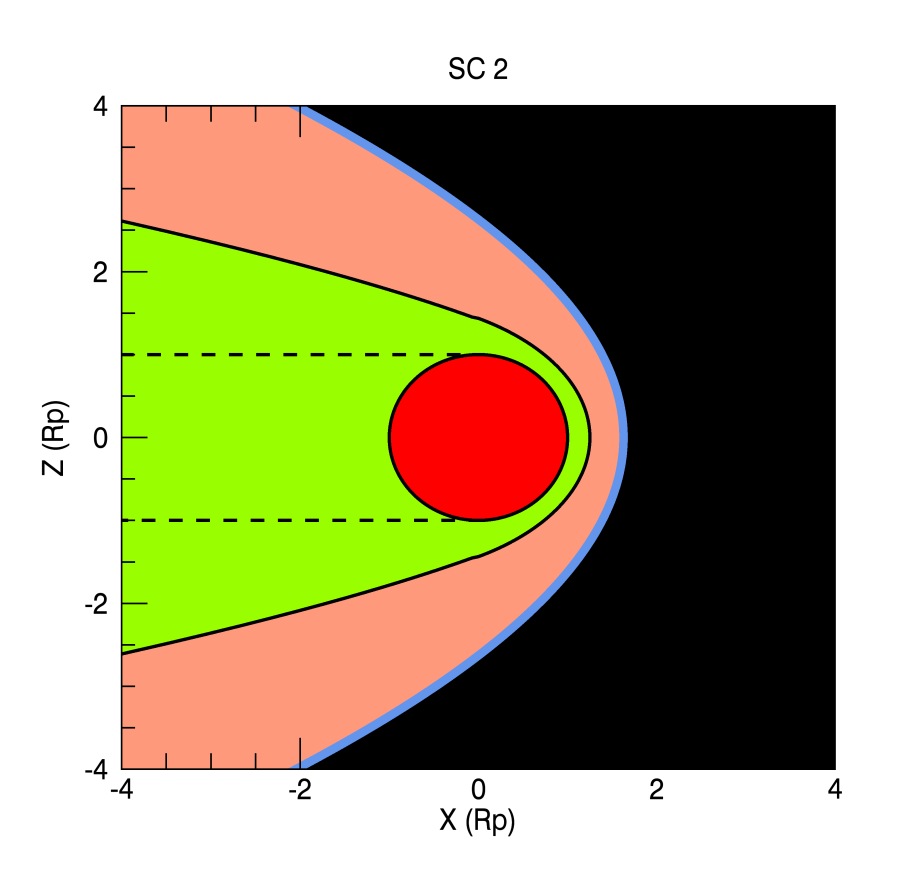 Magnetosheath
Bow Shock
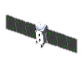 Tail
Magnetic Pileup Boundary
Solar wind
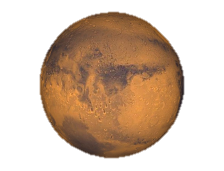 Night
Day
Ionosphere
Science Drives Spatial/Temporal separation
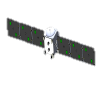 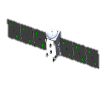 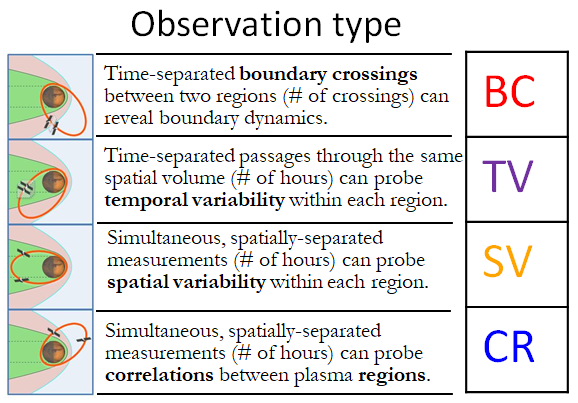 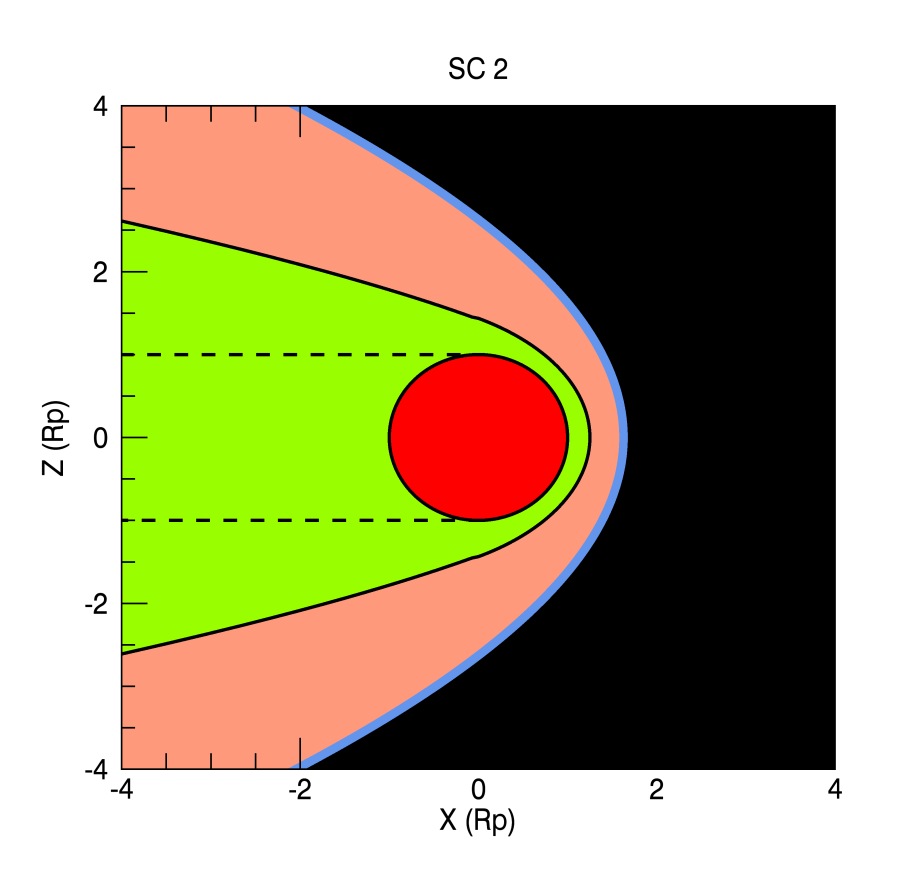 Magnetosheath
Bow Shock
Tail
Magnetic Pileup Boundary
Solar wind
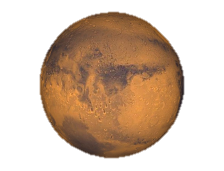 Night
Day
Ionosphere
Science Drives Spatial/Temporal separation
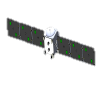 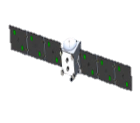 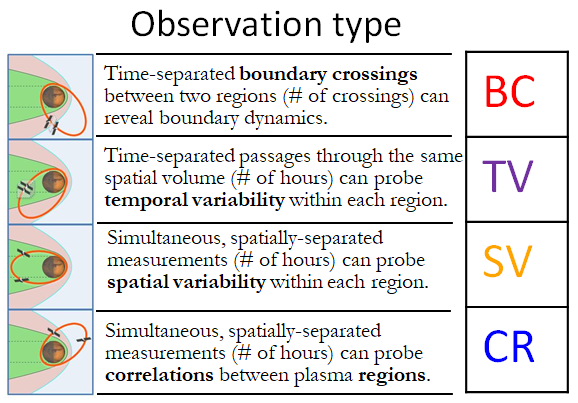 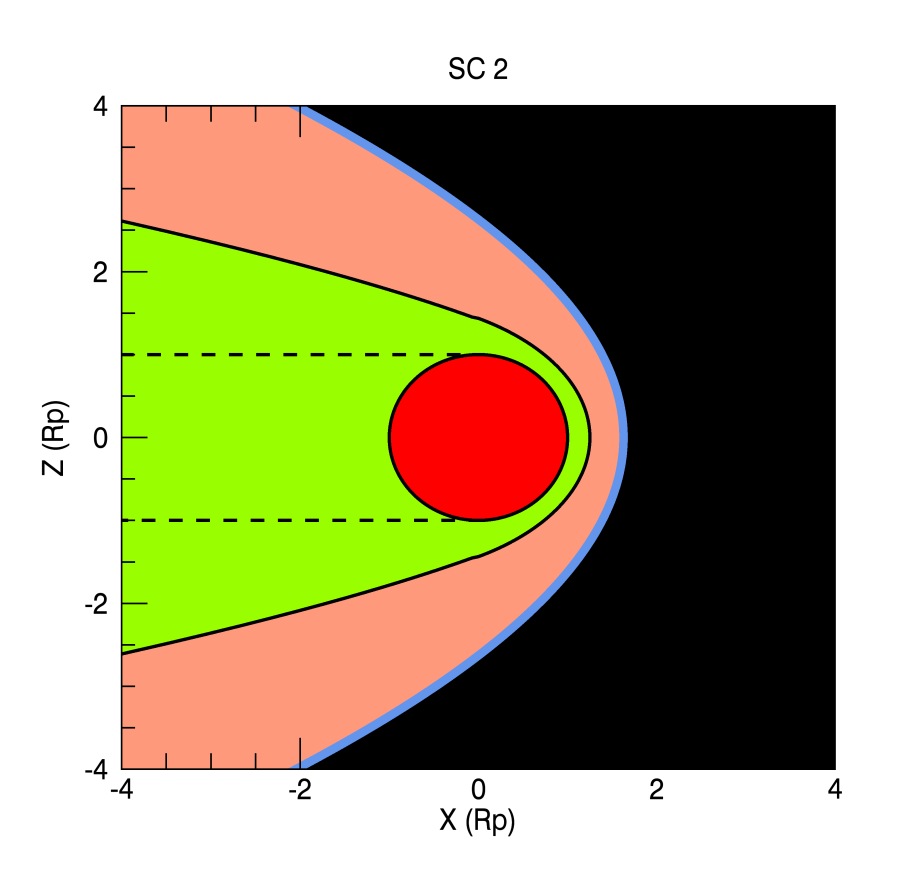 Magnetosheath
Bow Shock
Tail
Magnetic Pileup Boundary
Solar wind
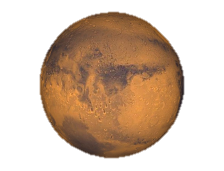 Night
Day
Ionosphere
ESCAPADE Science Phase
Science Campaign A
7/1/24 – 1/1/25
Science Campaign B
2/1/25 – 8/1/25
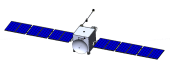 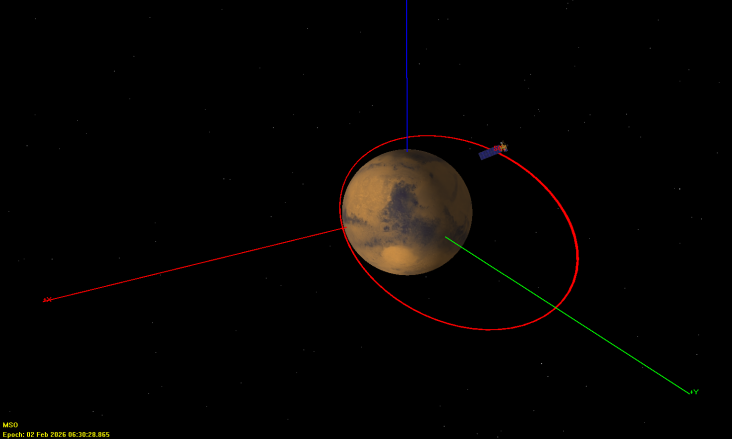 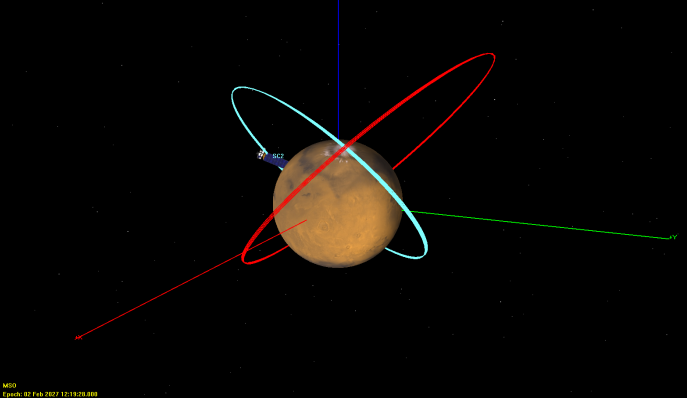 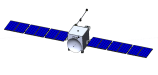 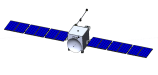 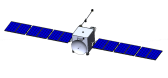 Orbital Evolution
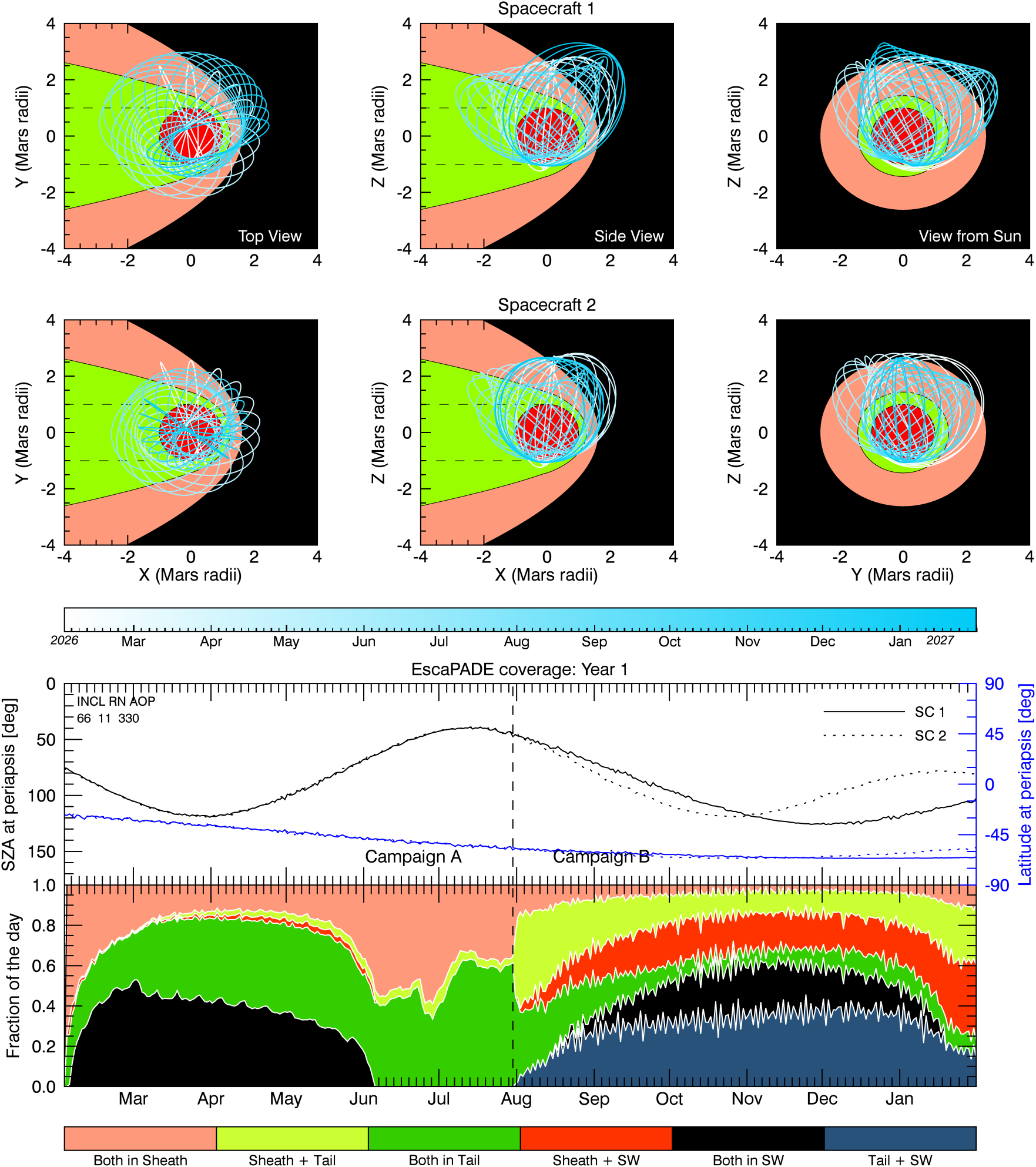 5/4/2020
15
Orbital Evolution
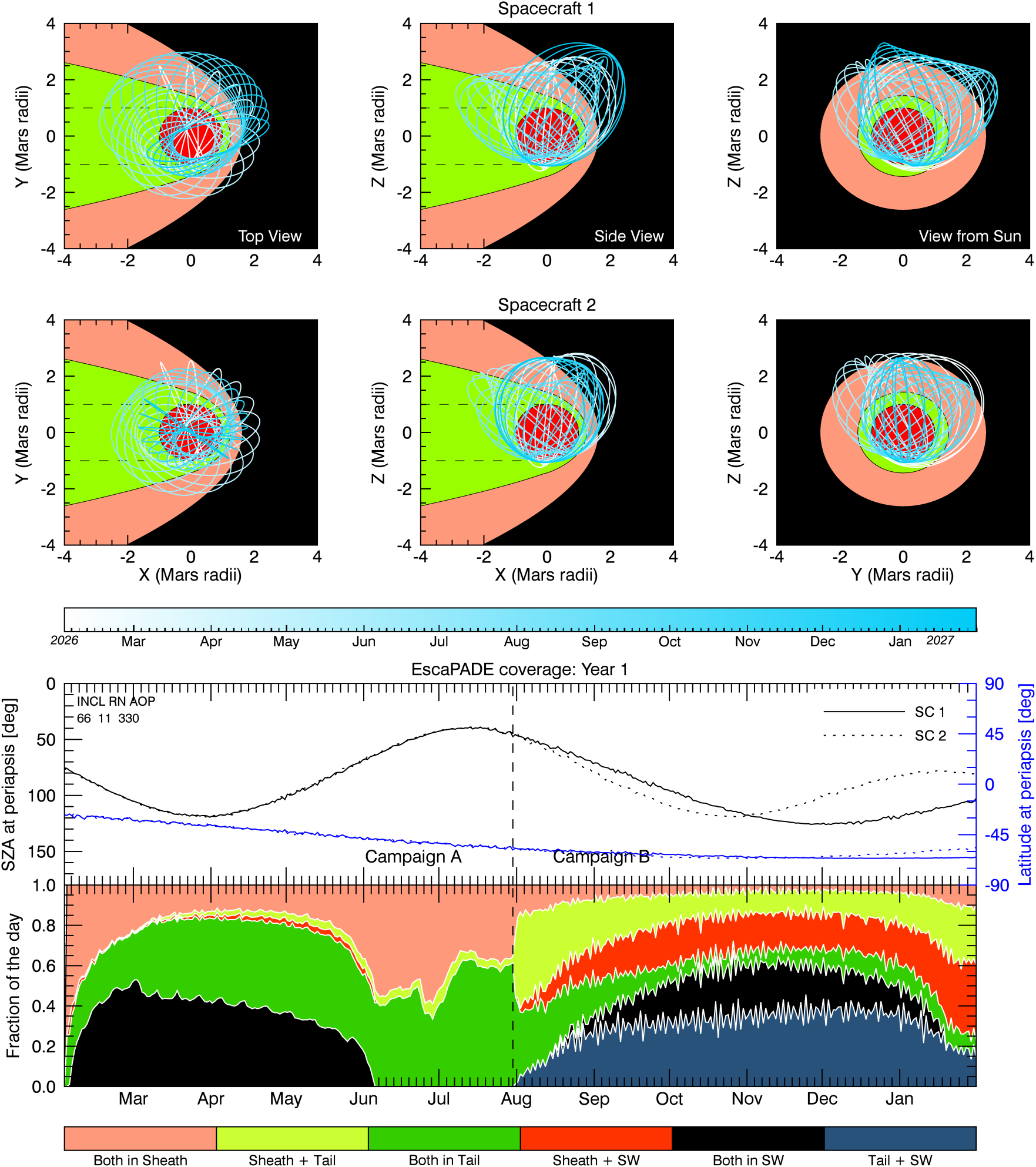 5/4/2020
16
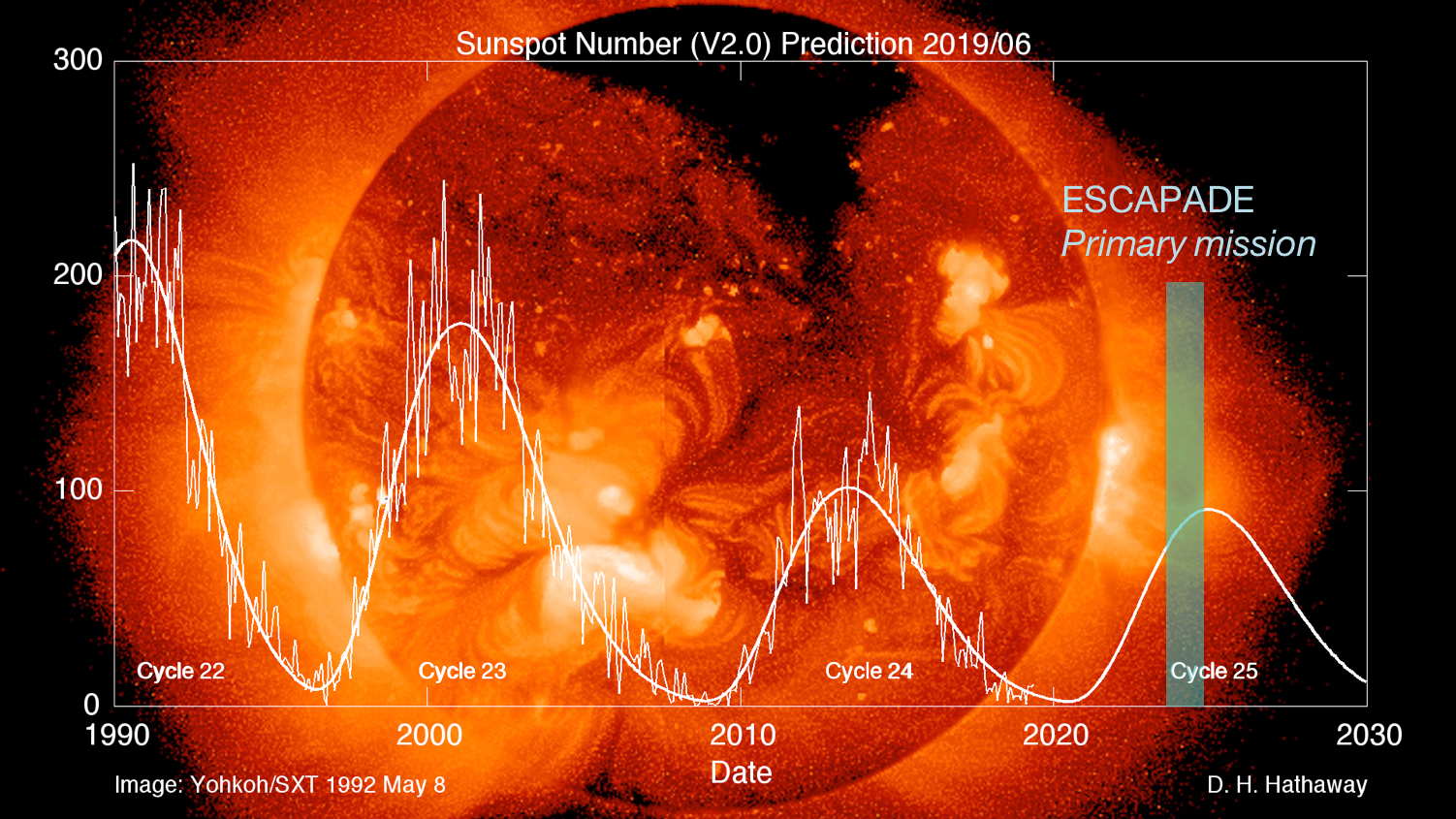 ESCAPADE is Timely
5/4/2020
17
ESCAPADE Spacecraft (x2)
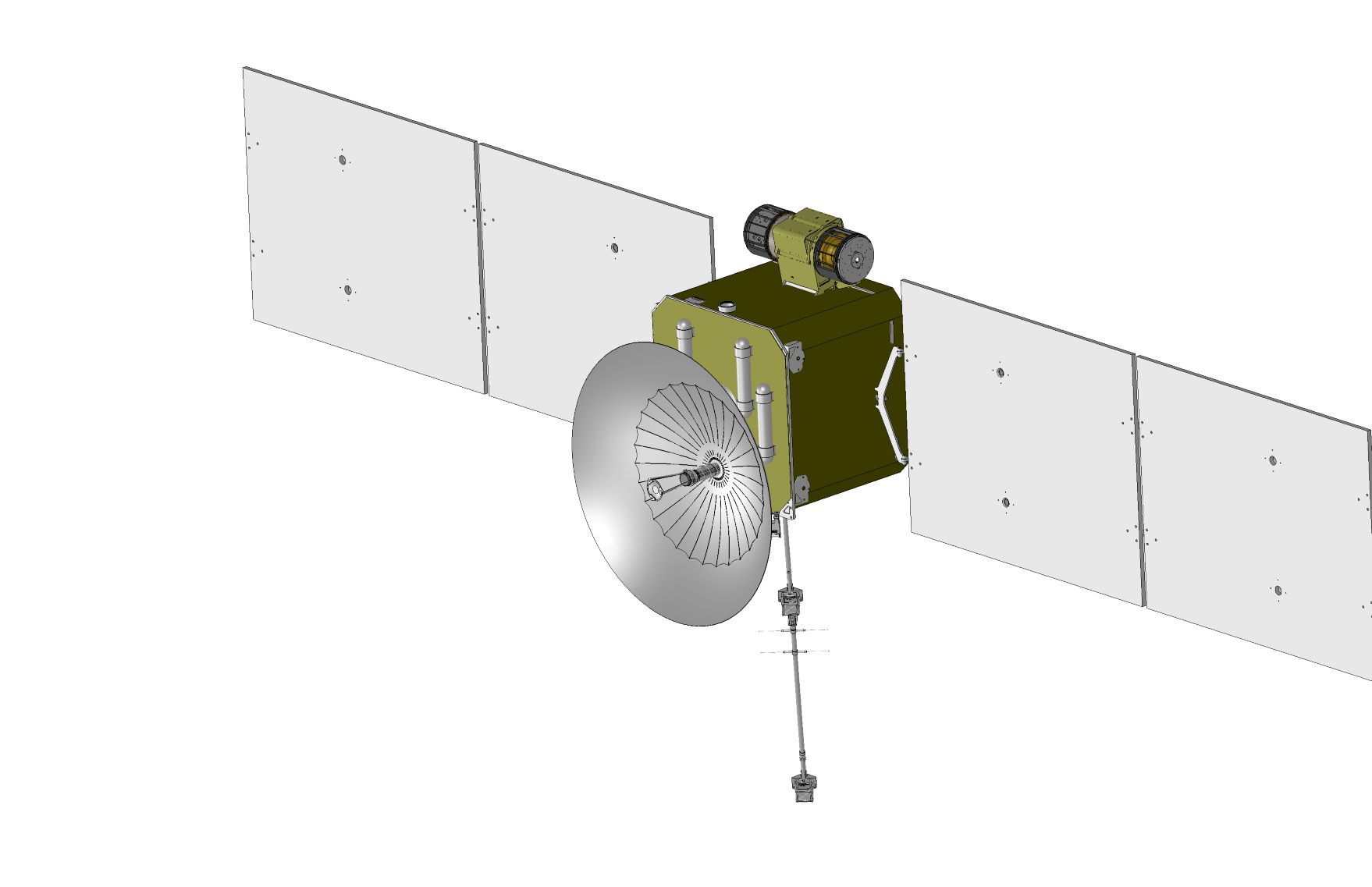 EESA-ions
EESA-electrons
EMAG
ELP
ESCAPADE Mission Design
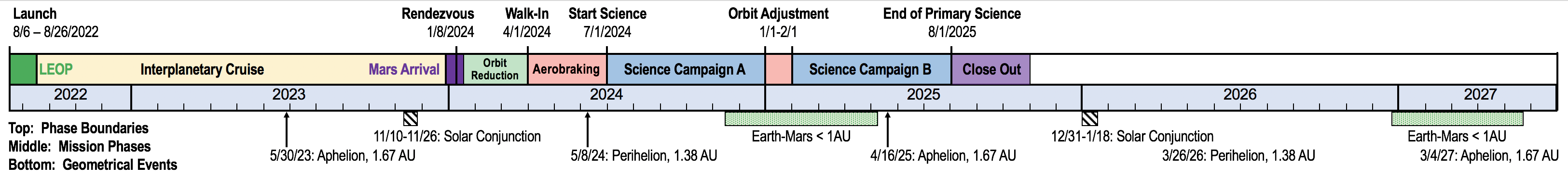 Extended mission
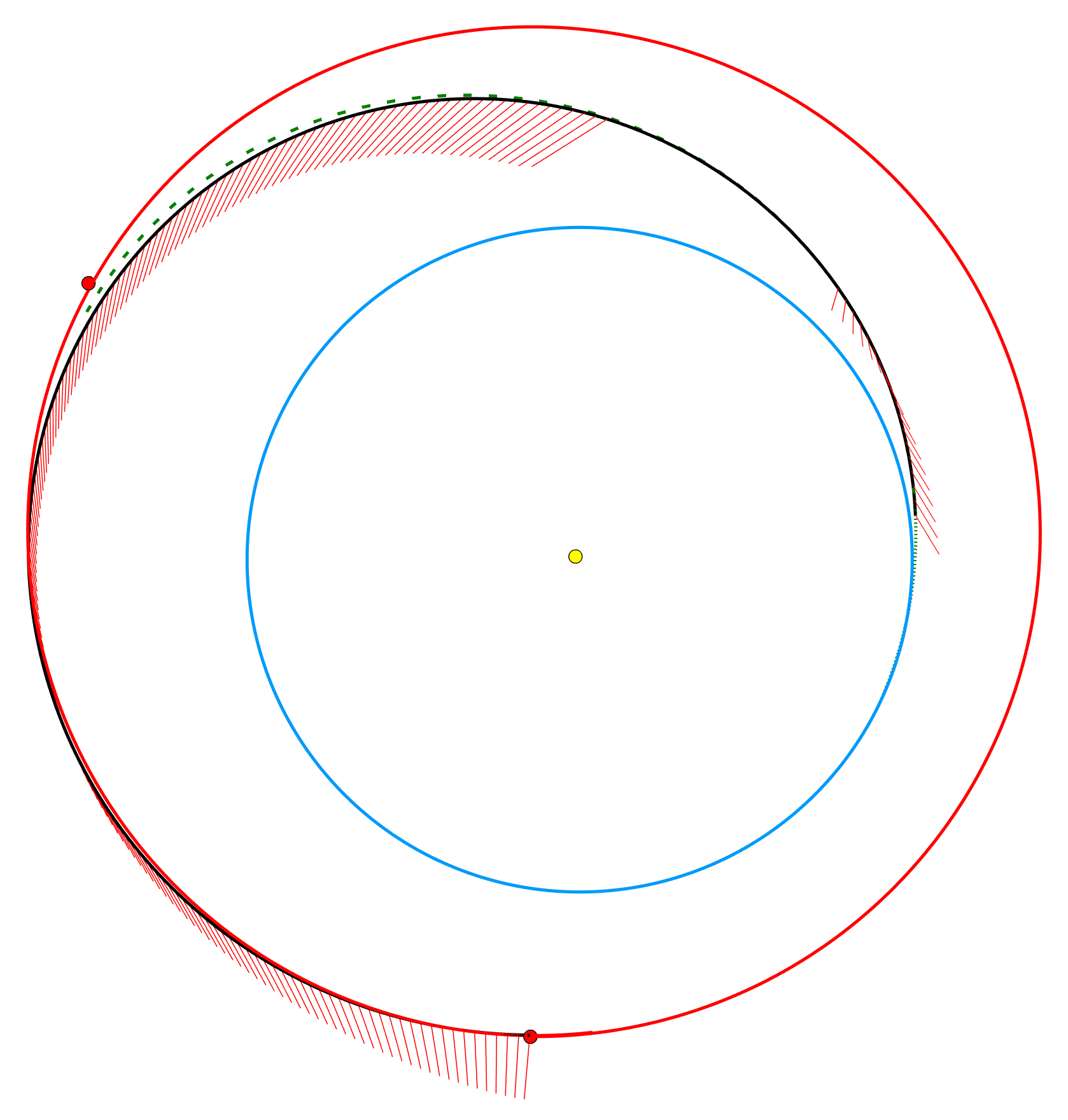 Psyche’s Trajectory (dashed)
1st captured orbit
4. Coast
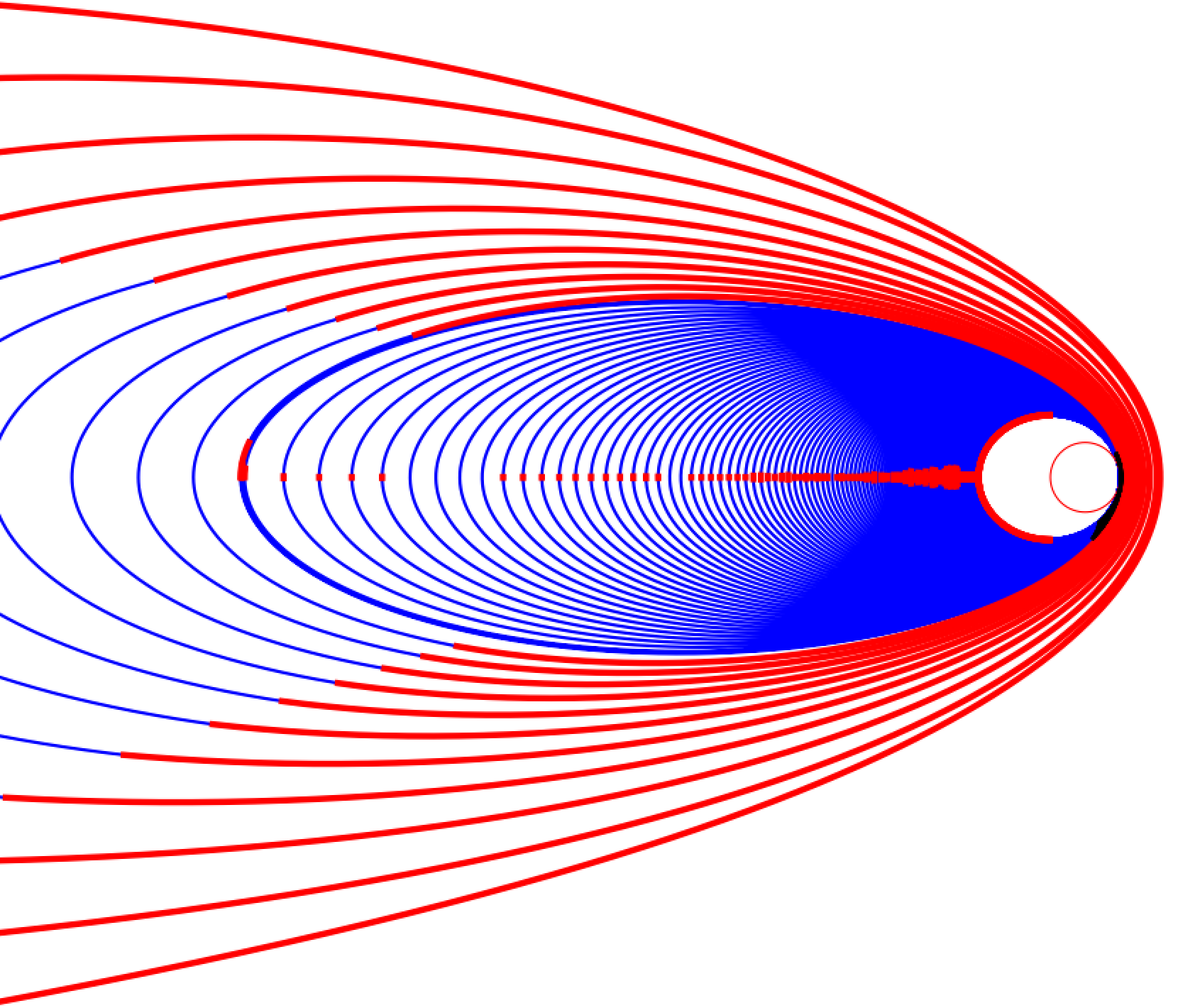 Psyche’s Mars Flyby: 5/2023
9. Aerobraking Walk-In     4/1/2024
ESCAPADE thrust vectors
3. Initial Thrust
2nd orbit
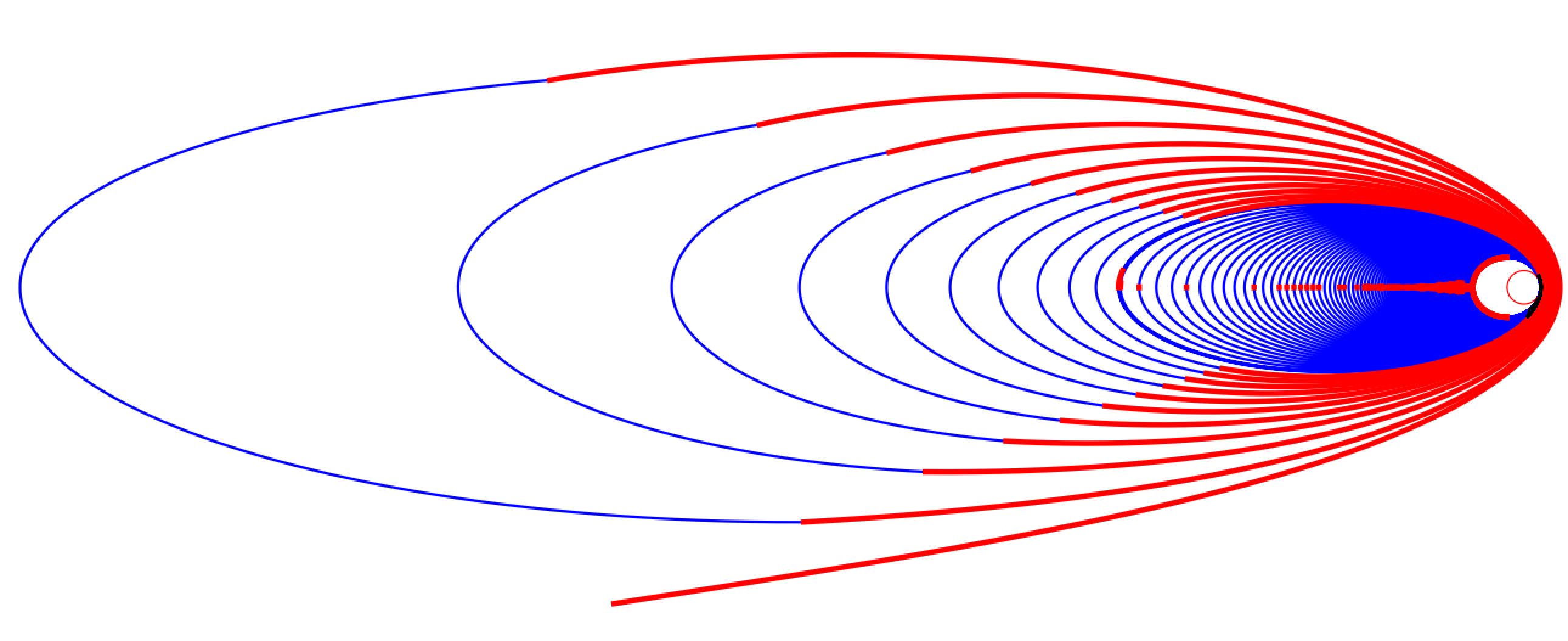 7. Mars Arrival
5. Cruise
Active SEP
Sun
3rd
2. Spacecraft Checkout
4th
10. Aerobraking Main Phase
1. Launch:
Psyche launch
Date: 8/(6-26)/2022 
C3:    14.53 km2/s2
RLA:  72.96 deg
DLA:  1.783 deg
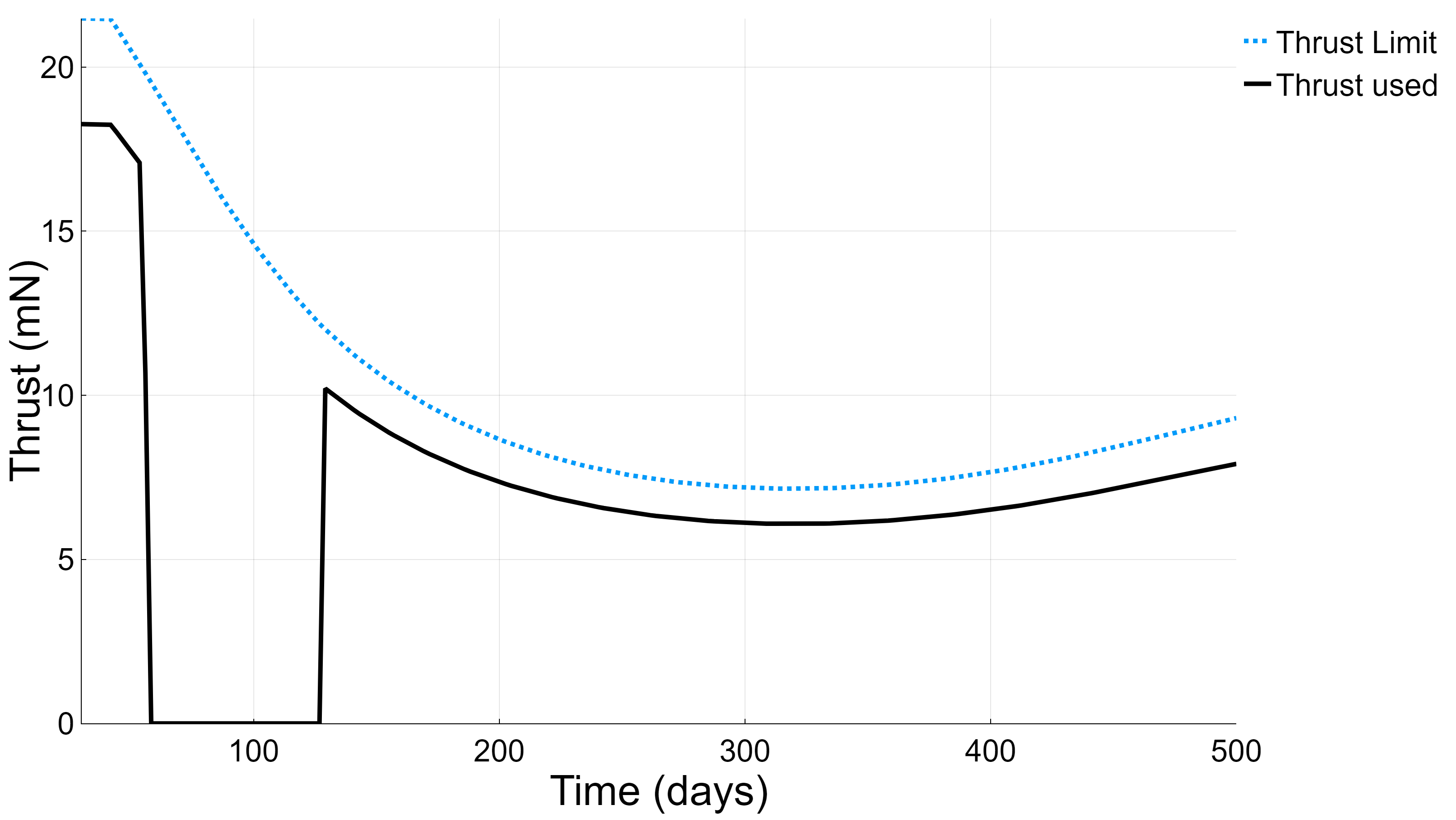 Maximum available effective thrust
6. Mars Rendezvous
1/29/2024
11. Aerobraking Exit
8. Active Orbit Reduction
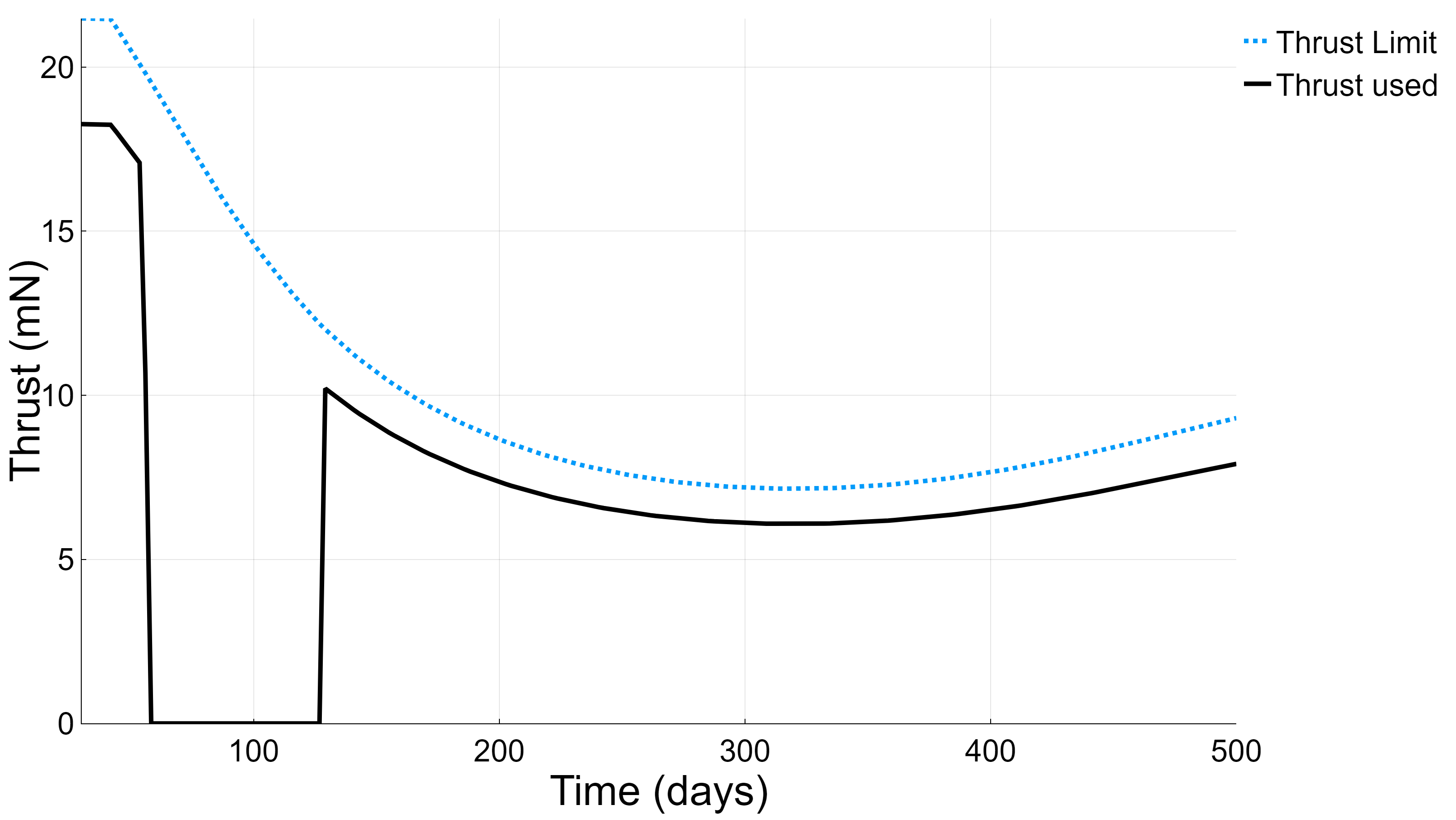 Modeled effective thrust (mN)
12. Spiral to Science
Modeled effective thrust: 85% duty cycle
8. Active Orbit Reduction
Thrust arcs in red
10. Science Orbit
7/1/2024
30
5/4/2020
19
ESCAPADE Team
Leadership/PM/SE
PI:      R. Lillis
DPI:   J. Luhmann
PS:     S. Curry
PM:   D. Curtis
MSE: E. Taylor
ISE:    S. Courtade
Spacecraft – Tyvak LLC
UCB Space Sciences Lab
Lead: B. Williams
Science Team
D. Brain (LASP)
Y. Harada (U. Kyoto)
R. Modolo (CNRS)
C. Fowler (UCB)
S. Xu (UCB)
ELP – Embry Riddle
EMAG - UCLA
EESA
Lead: A. Barjatya
Lead: C. Russell
Deputy: Y. Ma
Lead:     D. Larson
EESA-e: P. Whittlesey
EESA-i:  R. Livi
Ops
Mission Design – Advanced Space LLC
Lead: M. Lewis
Nav:   D. Cosgrove
Lead: J. Parker
ESCAPADE Status/Timeline
Phase B underway. Funded by NASA Heliophysics Division. Not in competition.
Reviews completed:
Requirements peer review.
Mission Design peer review
Instruments peer review
Reviews coming up
Spacecraft peer-review May.
Operations peer-review early June.
Formal Planetary Design Review July 21-22nd.
NASA Confirmation Review & KDP-C August 2020.
Launch mid-August 2022, rideshare with Psyche.
Summary
ESCAPADE’s multi-point measurements are the only way to separate spatial and temporal variability & unravel cause-and-effect in Mars’ solar wind interaction and plasma-related escape.
ESCAPADE’s instrument suite and mission design enable this groundbreaking science.
The team is excited to move towards a detailed design and PDR in summer 2020 and prove that high-value science can be done for low/moderate cost.
Backup slides
5/4/2020
23
SIMPLEX Programmatics
Three Selections from 12 Proposals.
All 3 managed by PMPO at MSFC. 
Heliophysics Division (HPD) funding ESCAPADE Phase A/B. Prog. Sci. and Exec. From HPD. 
Not a competition as of September 4. 
Funded by different divisions (HPD, PSD, LDEP)
Evaluated Separately
Same SRB (mostly) will evaluate all three.
Science Enhancement Options
Radio Occultation (P. Withers)
Baseline is direct to Earth. Similar to MAVEN occurrence (x2).
Examining SC to SC (looking unlikely due to radio hardware limitations)
Lower Altitude Periapsis:
~200 km periapsis (like MAVEN post-09/2020) is adequate to characterize ion flows in the magnetosphere. 
~150 km periapsis requires more nav/ops support ($$).
5/4/2020
25
Response to solar wind conditions (1)
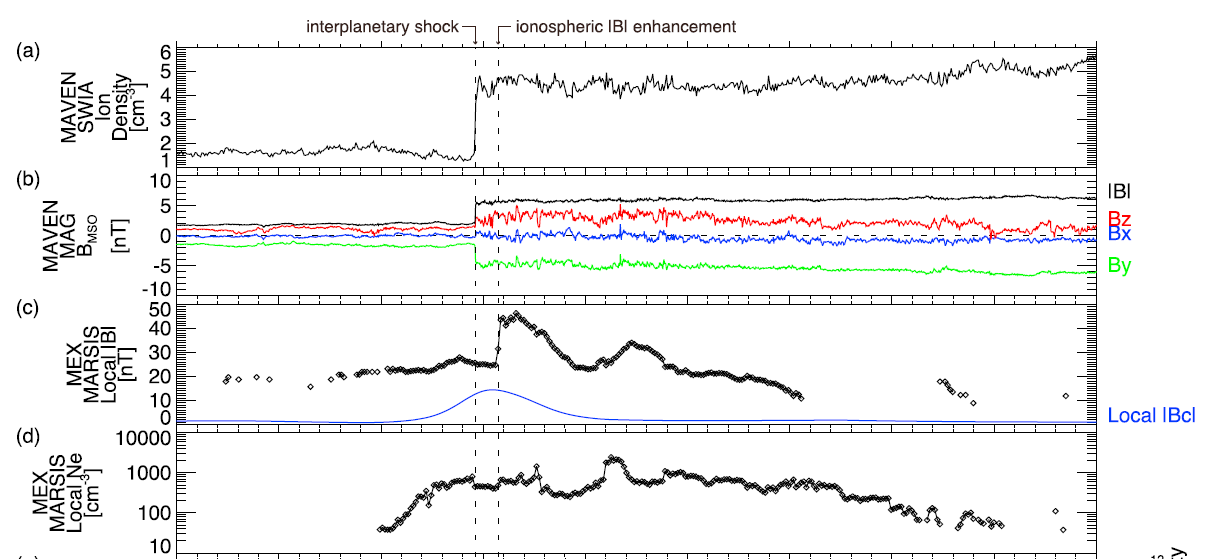 Harada et al., 2017
How does the system respond in real-time to disturbances like SIR/CIRs & heliospheric current sheet crossings?
Examples exist but they are fortuitous.
ESCAPADE cooperation with MAVEN
Assuming MAVEN is healthy ~late 2022, ESCAPADE:
Could tweak science orbits during cruise (power constraints notwithstanding) to maximize coordination.
Could extend Science Campaign A (pair-of-pearls on string).
Science team is a) 100% MAVEN folks, b) very small (v. limited $$)
ESCAPADE won’t be able to afford analysis to make full use of data. Need to work across missions to develop tools for multi-point analysis.
If/when ESCAPADE confirmed, makes sense to invite others to science team meetings to develop multi-point data analysis techniques to prepare for data.
Response to Solar Storms
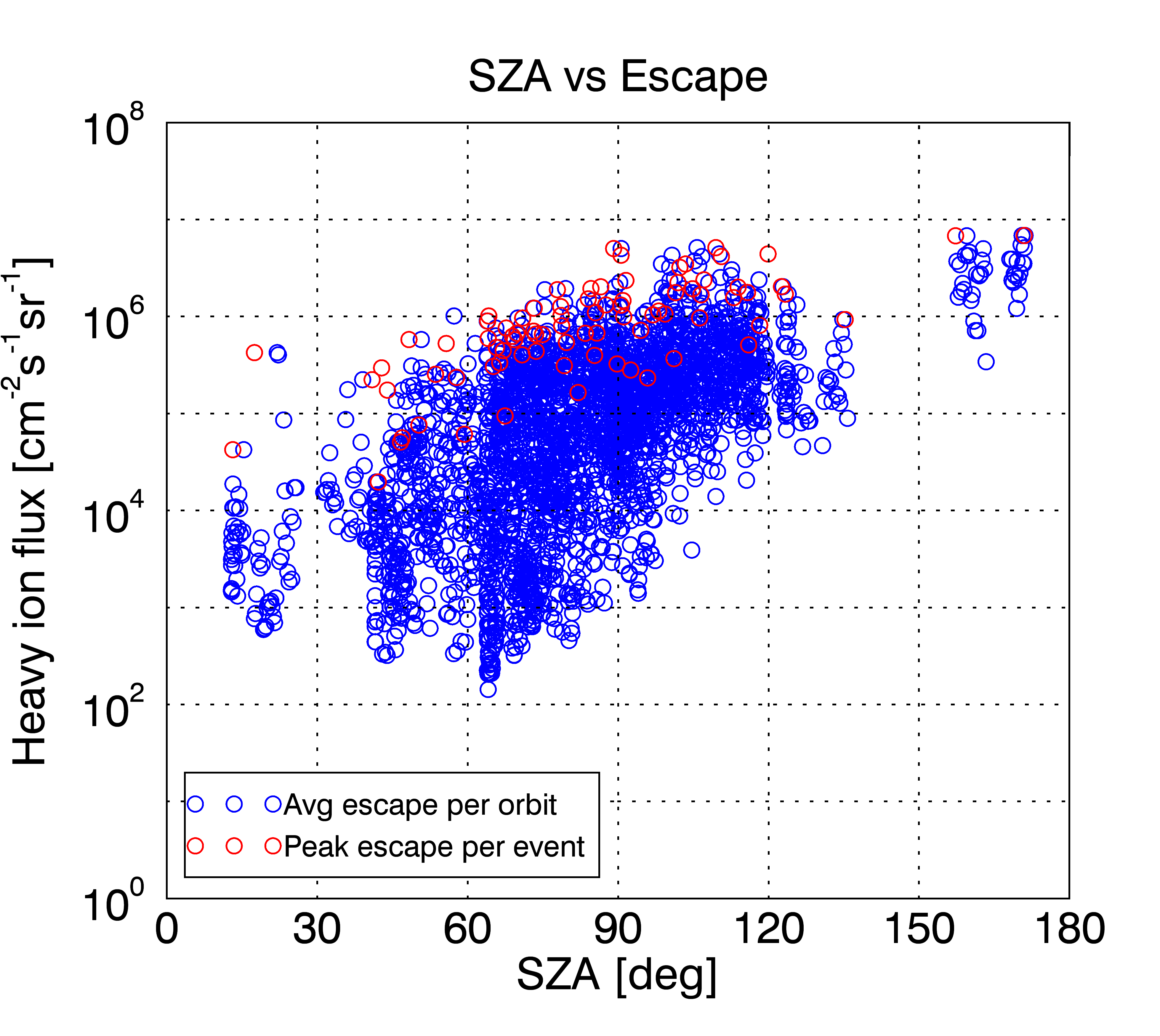 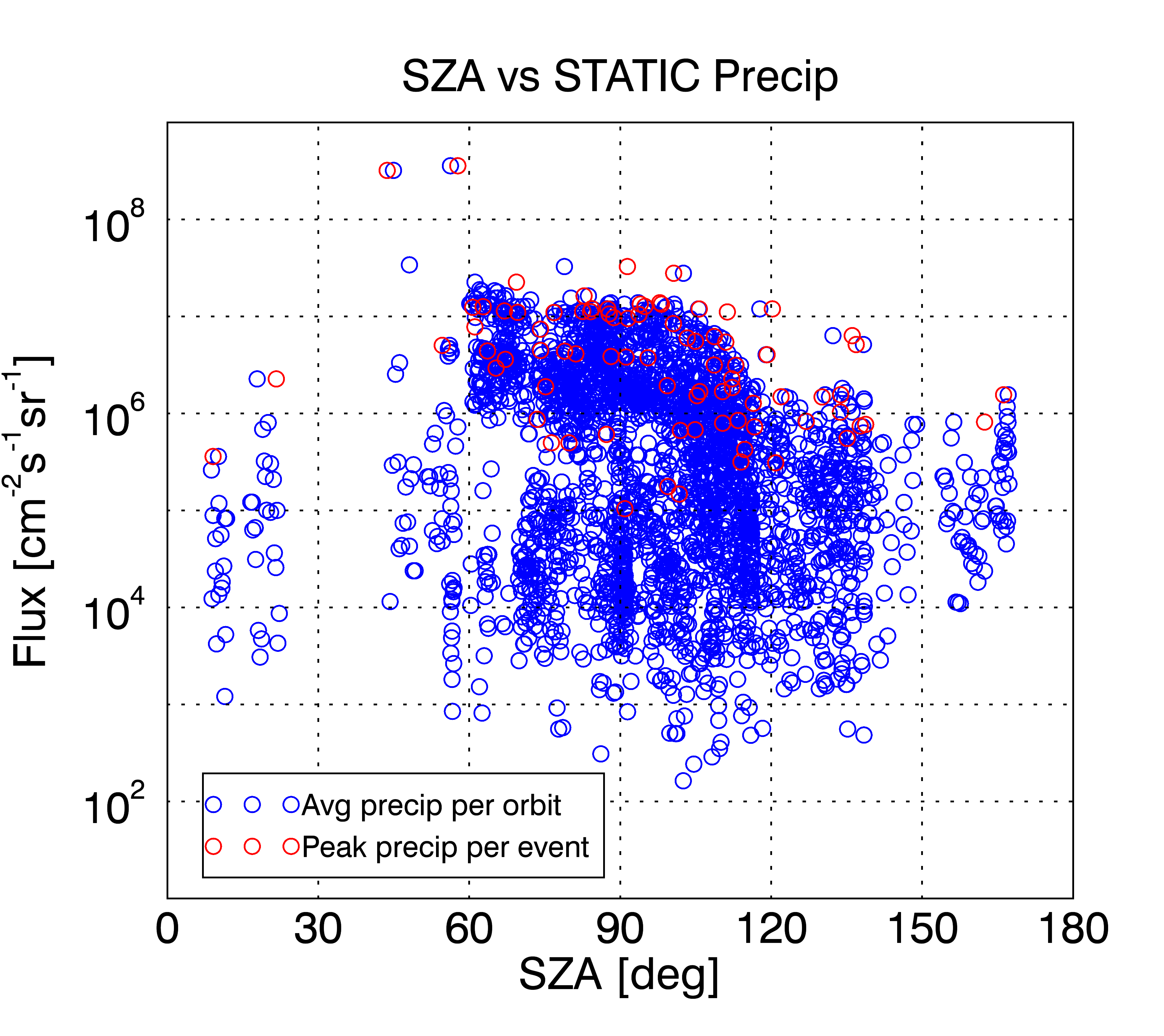 Curry et al., 2019 (in review)
[Speaker Notes: Somewhat related]